The European Skills, Competences, Qualifications and Occupations (ESCO) 	Alternative hierarchies and clusteringMember States Working Group: 1st focus group
14 September 2022
Introduction
ESCO scopes out what alternative hierarchical approaches could complement the current ESCO hierarchy
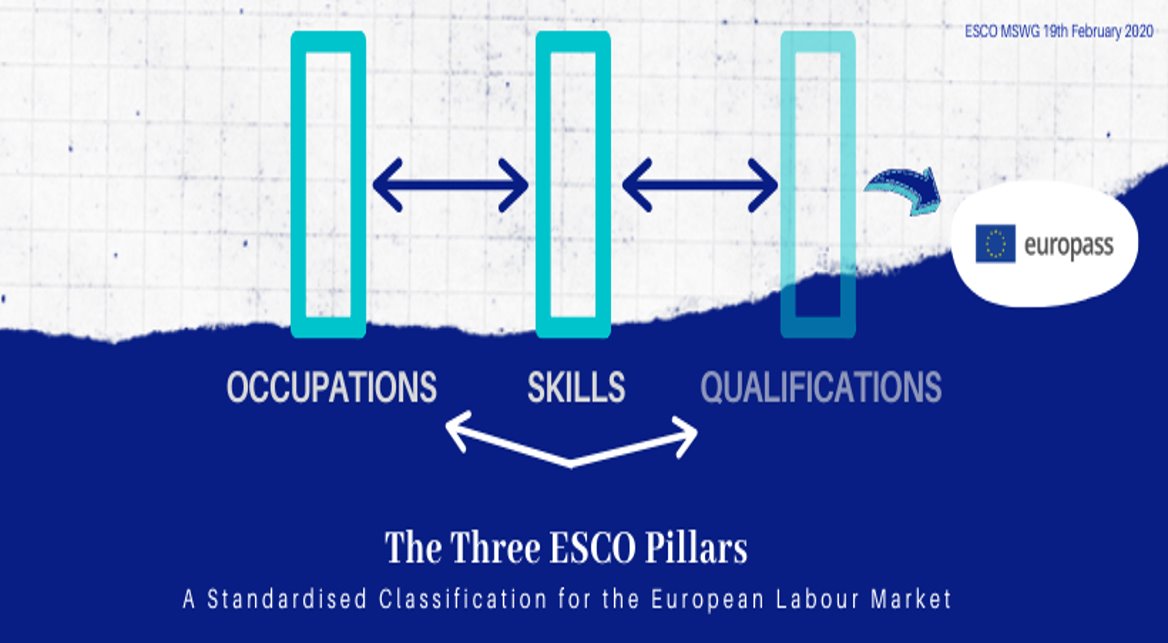 [Speaker Notes: Many thanks. 
As mentioned by Lambert, in this meeting we are focusing on the ESCO hierarchies and potential ways]
State of play: the ESCO hierarchy
Mono-hierarchy based on the top-down principle
Consists of two pillars: the occupations and the skills & competences pillar
The occupations pillar
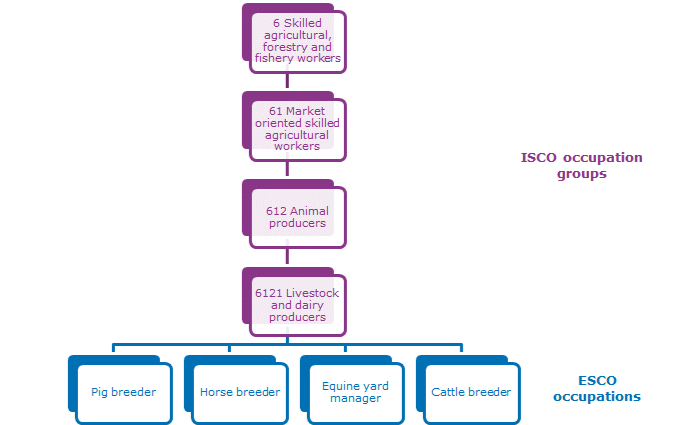 The skill/competences pillar
Skills transferability (mobility between occupations) as the main principle of the hierarchy

 Groups divided based on at least one of the following:

a. Tools and equipment used. 
b. The type of object on which the work is performed. 
c. The function or outcome of the task or activity.
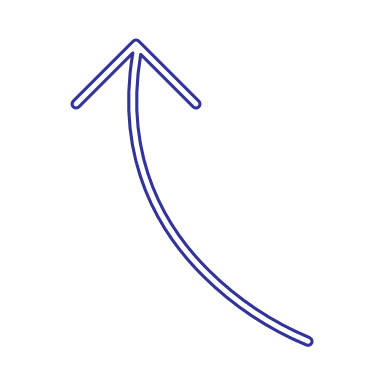 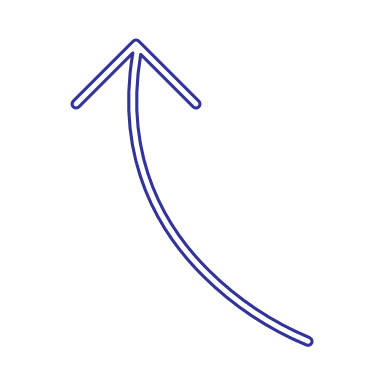 level 1 group
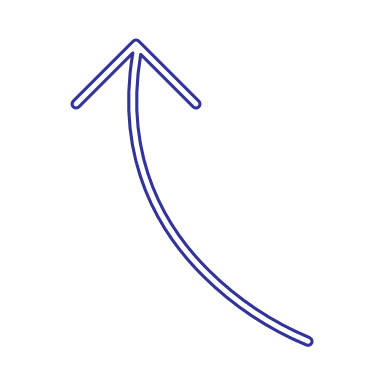 level 2 group
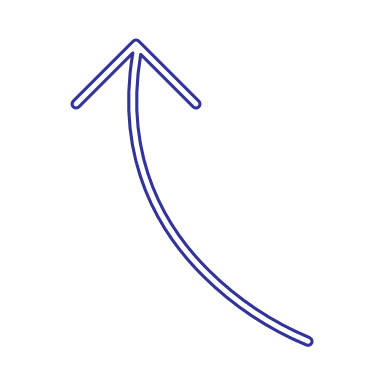 level 3 group
Hierarchical architecture approaches
1) top-down approach
assigning concepts to pre-established categories
currently used in ESCO


2) bottom-up approach
groups built based on concept clustering
data-driven approach
History of the ESCO hierarchy
Series of pilots run in the past to explore usability of existing frameworks for the skills pillar:
European Dictionary to Skills and Competences (DISCO)
Kompetenzklassifikation (the German skills classification)
NACE (Statistical Classification of Economic Activities in the European Union)
ISCED-F (International Standard Classification of Education - Fields of Education and Training)
CPA (Statistical classification of products by activity)

None of them suitable for a mono-hierarchy, hence a group of ontology experts invited to create the current skills hierarchy
ESCO evolution
What’s next?

1) data-driven skills hierarchy

2) NACE-based occupational hierarchy

3) ?
[Speaker Notes: While the current hierarchy has been received well by the users and implementers, we still see the ESCO hierarchy as a continuous process of improvement and at this stage, before starting to work on a new major ESCO release, we are reflecting on some of the suggestions we have received from the users regarding easability to use the hierarchy. Also in line with our ambition to turn ESCO even more into data-powered knowledge graph mostly informed by data science and AI, we have started scoping out the idea of introducing an alternatvie data-driven hierarchy. You will hear more details about it in a bit from our main data scientist Jan.

At the same time, another scenario we are currently exploring is creating a second occupations hierarchy that will use the Statistical classification of economic activities in the European Community, in short NACE, as we have been seeing almost one quarter of implementers using NACE together with ESCO.]
Bottom-up skill clustering
Bottom-up: 

Each skill starts in its own cluster, and pairs of clusters are 
merged as one moves up the hierarchy
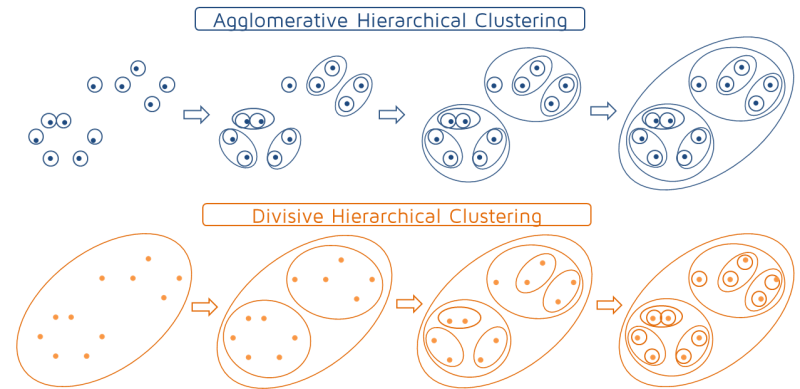 Bottom-up skill clustering
Problem:

How to define a skill / skill cluster similarity metric?

Possible approaches:

Skill concept-level co-occurrence driven clustering

Semantic relatedness-driven skill clustering

Hybrid methodology for skill clustering
Skill concept-level co-occurrence driven clustering
Approach:
Create graph of skills from demand/supply side
E.g. from online job advertisements, recruitment platform
Connect skills if a worker has both or employer asks both
Connection strength = frequency of co-occurrence
Clustering by identifying strongly connected sub-communities

Pro:
Transparent metric

Challenge:
Requires sufficient amount of ESCO skill co-occurrence data from labour market
Words in the skills (and their meaning) are not used
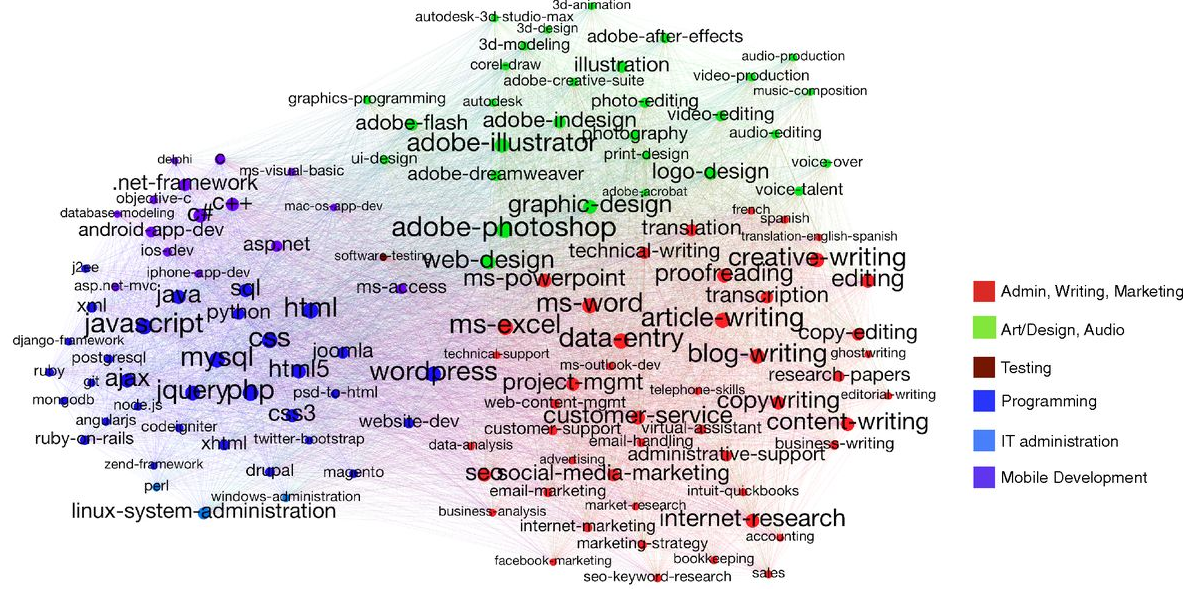 Katharine A. Anderson, Skill networks and measures of complex human capital, 
Proceedings of the National Academy of Sciences, 114(48), 12720-12724, 2017
Semantic relatedness-driven skill clustering
Approach:
Skills = phrases from online job advertisements
Distributional hypothesis: words that share the same 
	context (i.e. neighbouring words) are more likely 
	to be related           semantic relatedness
Apply approach via Sentence-BERT language model 
	(general web data) to compute vectors for skills
Group vectorised skills (k-means clustering) in stages

Pro:
Content (i.e. words) of skill phrases is used

Challenge:
Language model not tuned for labour market use-case
No direct usage of labour market skill co-occurrence statistics
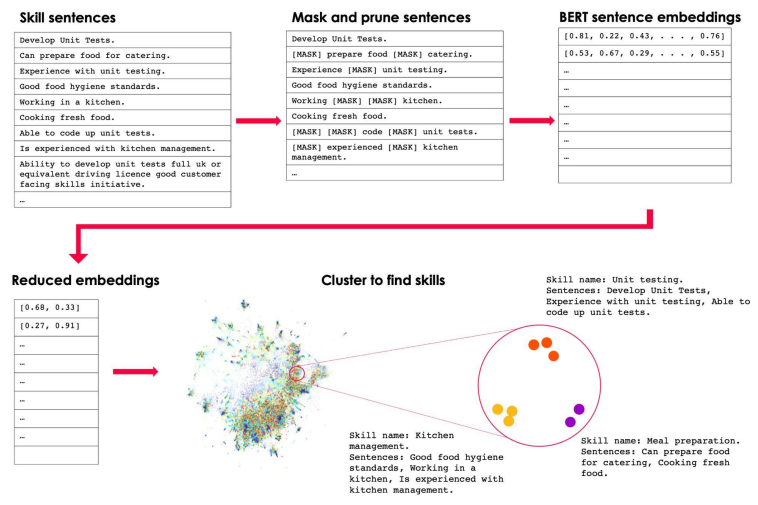 Elizabeth Gallagher, India Kerle, Cath Sleeman, George Richardson, A New Approach to Building a Skills Taxonomy, Economic Statistics Centre of Excellence (ESCoE) Technical Reports ESCOE-TR-16, 2022.
Hybrid methodology for skill clustering
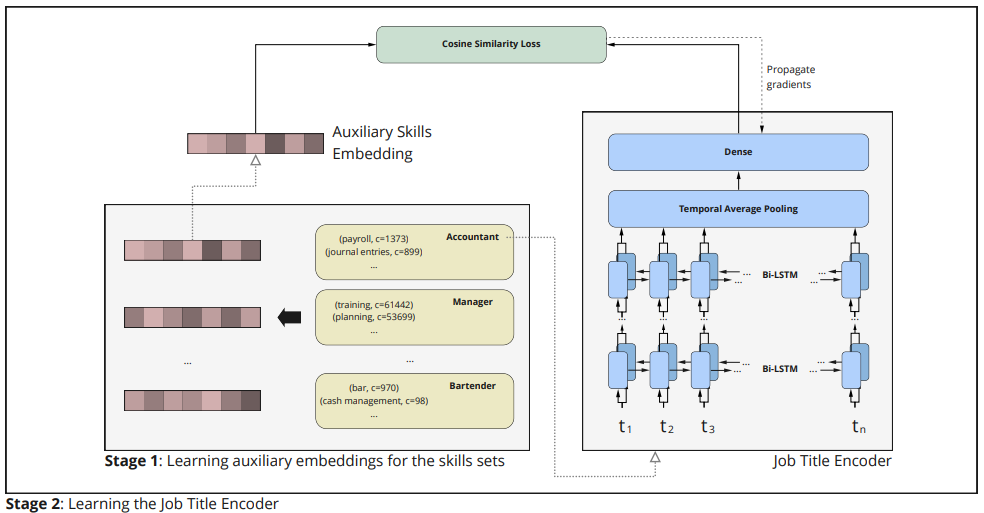 Train language model on co-occurrence data:
Create skill co-occurrence dataset from
	online job advertisements, CVs
Apply Doc2Vec semantic relatedness model on
	co-occurrence data to compute vectors for skills
Train BERT language model to mimic Doc2Vec
	vectors for any type of free text skill phrase

Pro:
Skill co-occurrence labour market data in 
	combination with language model

Challenge:
Requires sufficient amount of ESCO skill co-occurrence data from labour market
BERT language model
Doc2Vec + Skill co-occurrence
Rabih Zbib, Lucas Alvarez, Federico Retyk, Rus Poves, Juan Aizpuru, Hermenegildo Fabregat, Vaidotas Simkus and Emilia García-Casademont, Learning job titles similarity from noisy skill labels, Unpublished manuscript, 2022.
ESCO skill co-occurrence data from labour market
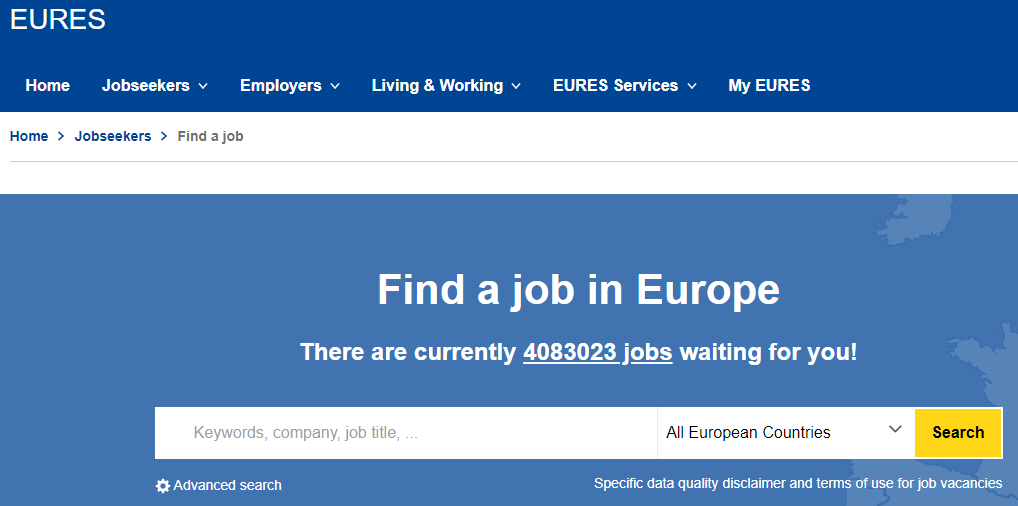 Supply:
Demand:
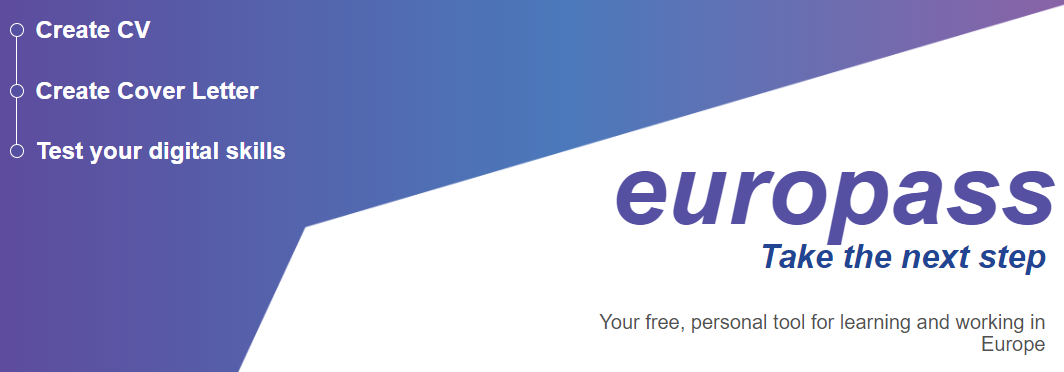 Related skills by Doc2Vec vectors on ESCO skill co-occurrence dataset:
Discussion
Discussion
Coffee break
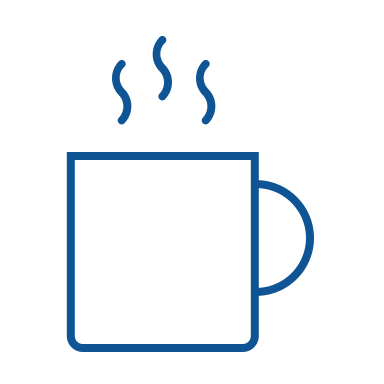 Alternative hierarchies for ESCO
Mapping ESCO occupations to NACE sectors
The NACE classification
The Statistical Classification of Economic Activities in the European Community, commonly referred to as NACE, is the industry standard classification system used in the European Union.

The current version is revision 2 and 
was established by Regulation (EC) 
No 1893/2006.
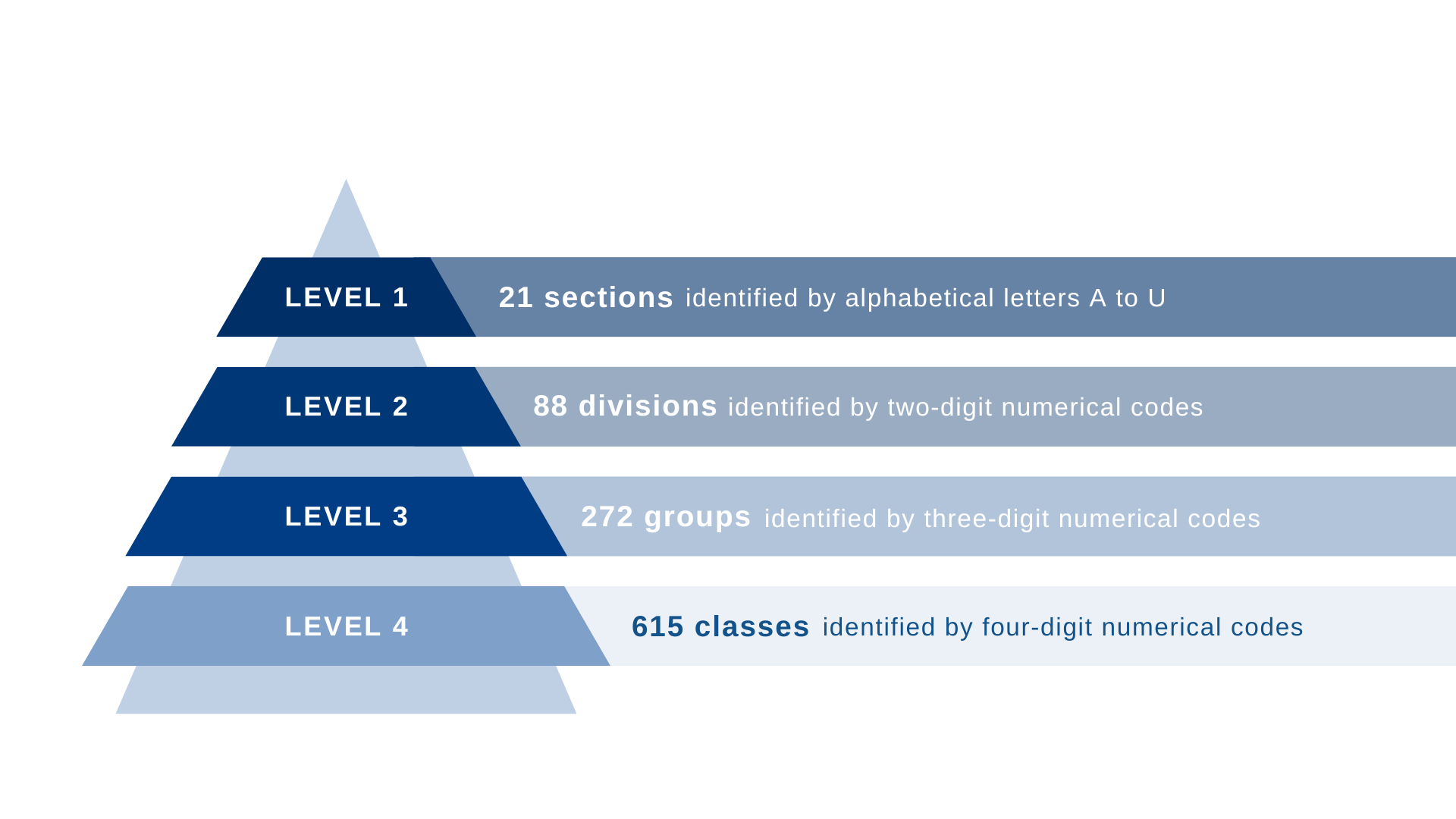 Why the NACE classification
European standard: the first four levels of the classification system are the same in all European countries.

Statistical classification: framework for collecting and presenting labour market statistical data (e.g. production, employment, national accounts).

International correspondences: part of an integrated system of statistical classifications, developed mainly by the U.N. Statistical Division. 
NACE is derived from ISIC.
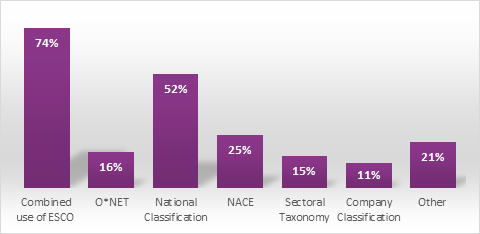 Use of ESCO in combination with other data sources 
by ESCO implementers
Source: ESCO M&E report (2022)
Clustering ESCO using NACE
Top-down 
approach 
ESCO occupations are assigned to predefined categories.
Poly-categorical structure 
ESCO occupations can me mapped to multiple NACE sectors.
Hybrid 
methodology 
Use artificial intelligence combined the work of with experts.
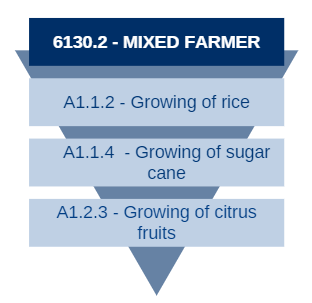 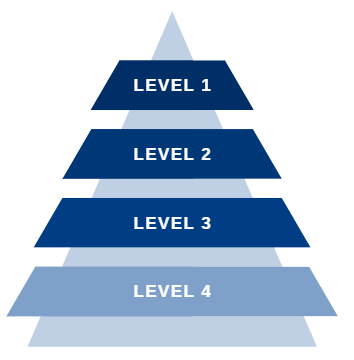 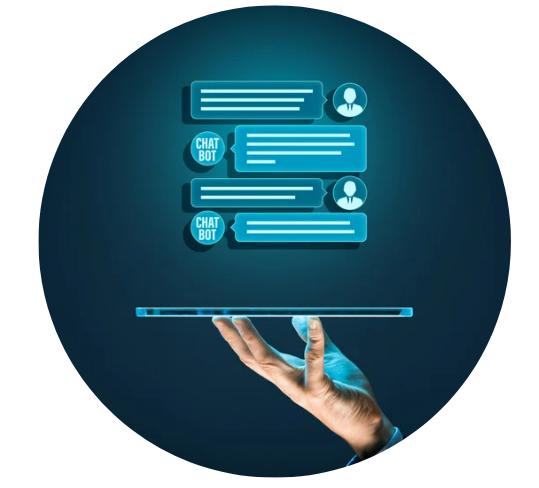 Methodology
Collect OJVs published in the EURES portal 
These are tagged with both ESCO occupations and NACE sectors
STEP 1
Run statistical analysis, clean and structure the data
Patterns are detected and compared among vacancies
STEP 2
Build a machine-learning classifier
The model is expected to learn to predict the NACE sector for ESCO occupations
STEP 3
Select the best performing model
Validate models using a past NACE-ESCO mapping done by the ESCO SECRETARIAT
STEP 4
STEP 5
Run additional validations and quality checks
Methodology
Collect OJVs published in the EURES portal 
These are tagged with both ESCO occupations and NACE sectors
STEP 1
Run statistical analysis, clean and structure the data
Patterns are detected and compared among vacancies
STEP 2
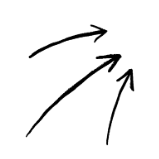 Build a machine-learning classifier
The model is expected to learn to predict the NACE sector for ESCO occupations
STEP 3
Select the best performing model
Validate models using a past NACE-ESCO mapping done by the ESCO SECRETARIAT
STEP 4
STEP 5
Run additional validations and quality checks
The EURES dataset
Number OJVs processed: 7,378,022
Number of connections ESCO occupation-NACE: 11,364,210
VACANCIES
Number of NACE sectors level 4: 602/615 
Number of NACE sectors level 1: 21/21
NACE
ESCO
Number of ESCO occupations: 2,871/3,008
First insights – NACE structure and EURES OJVs
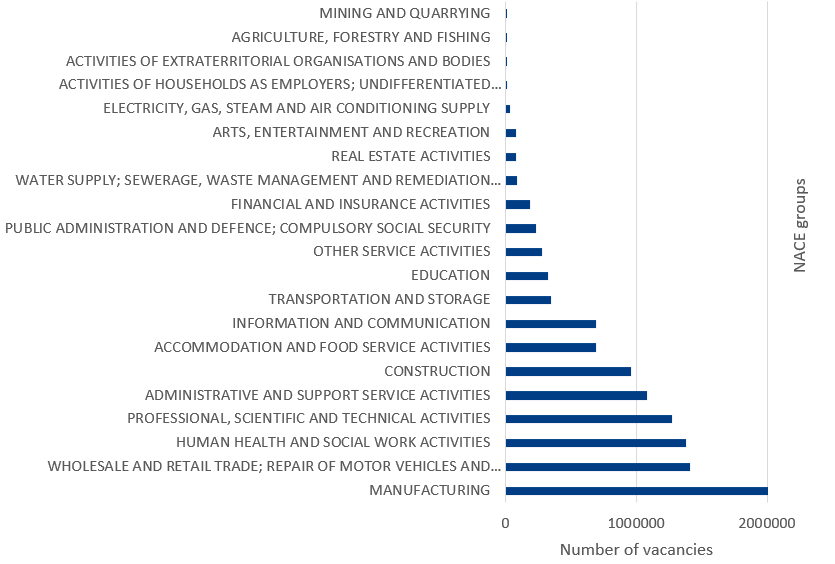 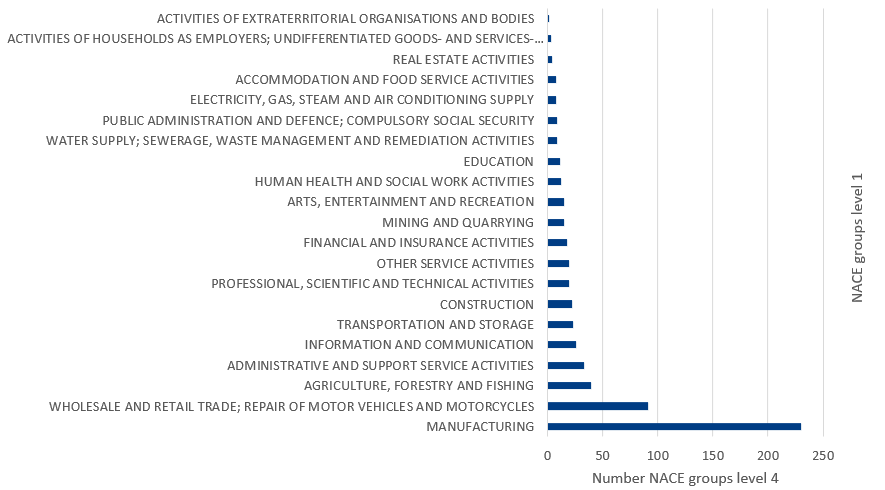 Size of NACE first-level groups
Source: NACE REV.2, ESCO elaboration
Size of NACE first-level groups
Source: EURES data, ESCO elaboration
First insights – EU STATISTICS and EURES OJVs
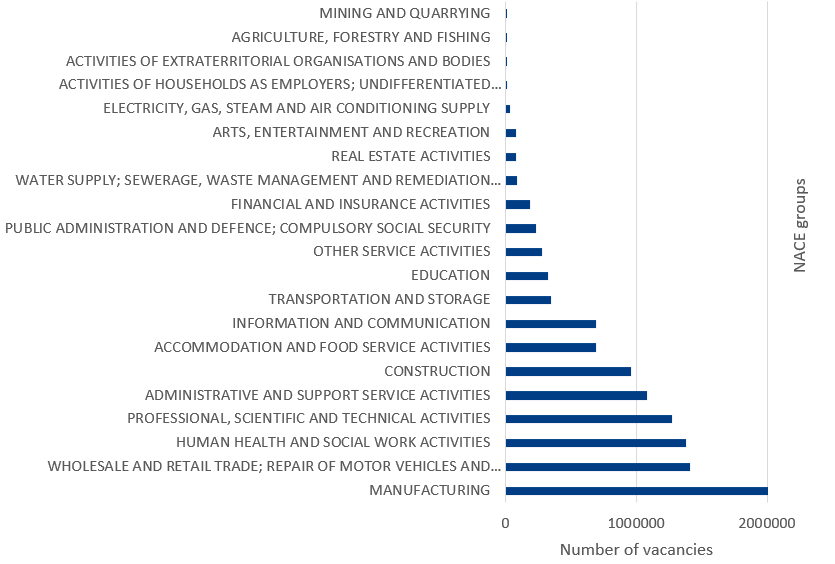 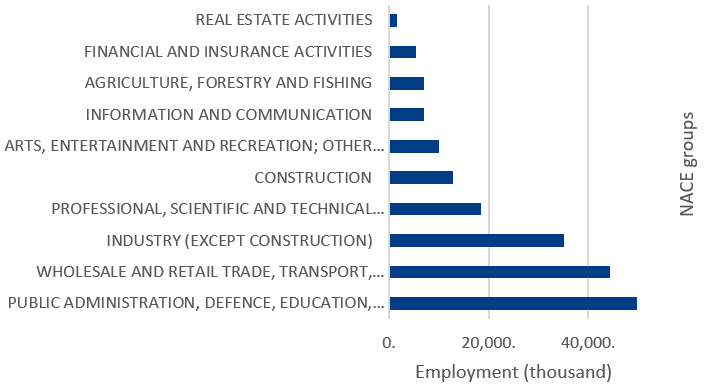 Employment shares in the European Union (2021)
Source: EUROSTAT [LFSA_EPGN62], ESCO elaboration
Size of NACE first-level groups
Source: EURES data, ESCO elaboration
Discussion
Discussion
Discussion
Next steps and farewell
Next MSWG focus group meeting: 10 November 2022


Topic: skills relevance in occupations
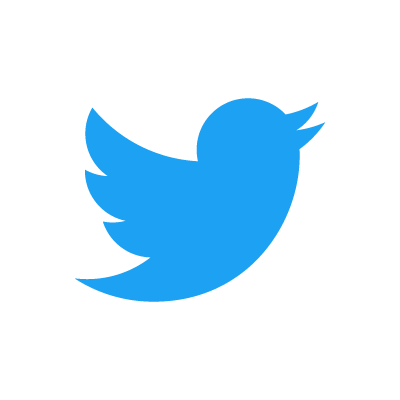 #ESCO_EU

empl-esco-secretariat@ec.europa.eu
linda.kunertova@esco-support.eu
laura.visan@esco-support.eu